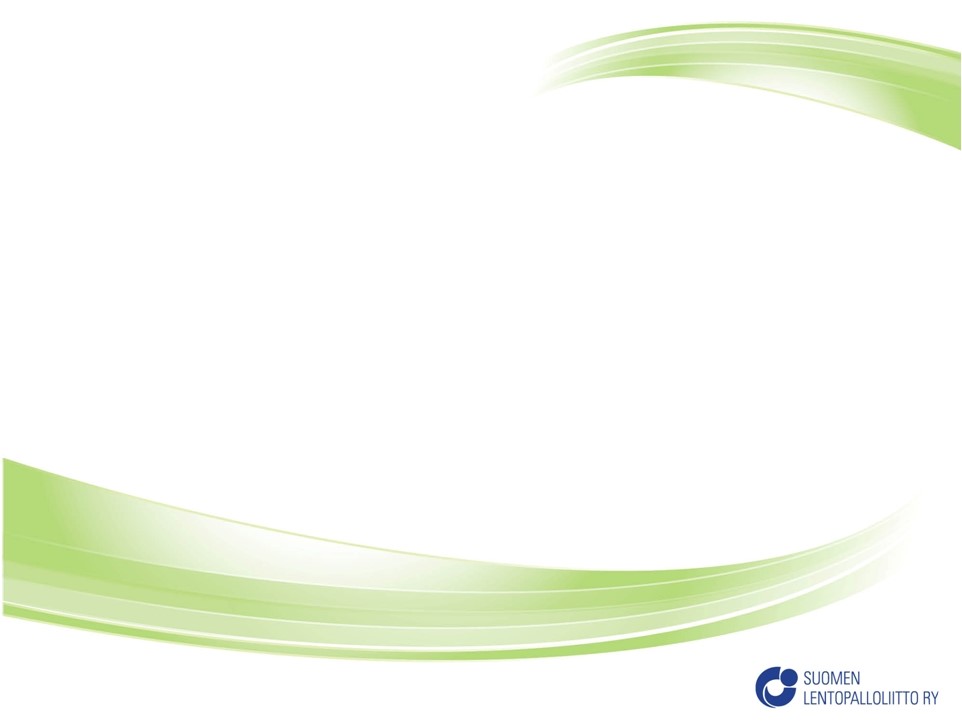 Aluejoukkuetoiminta
”Minun ja sinun hyväksi”
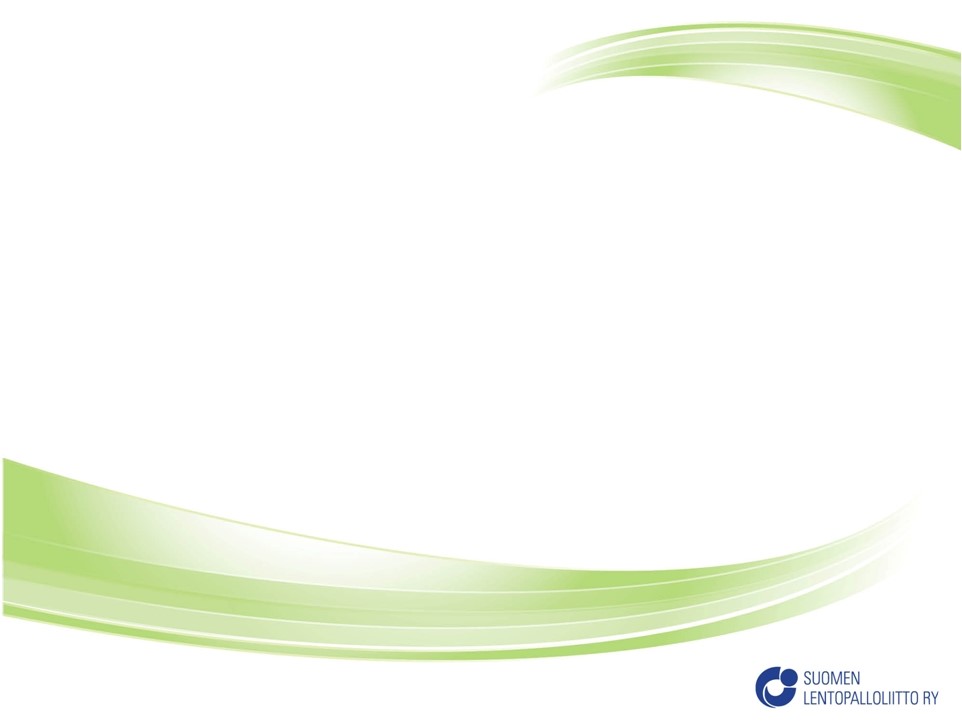 Mistä on kyse?
Koko maan kattava alueellinen ja maakunnallinen nuorten katsastus- ja leiritystoiminta on pohjana lentopalloliiton huipulle tähtäävässä toiminnassa.
 
Aluevalmentajien johdolla 12-13-vuotiaista lähtien kartoitetaan ja katsastetaan Suomen lentopalloilevien nuorten osaaminen ja potentiaalisuus.
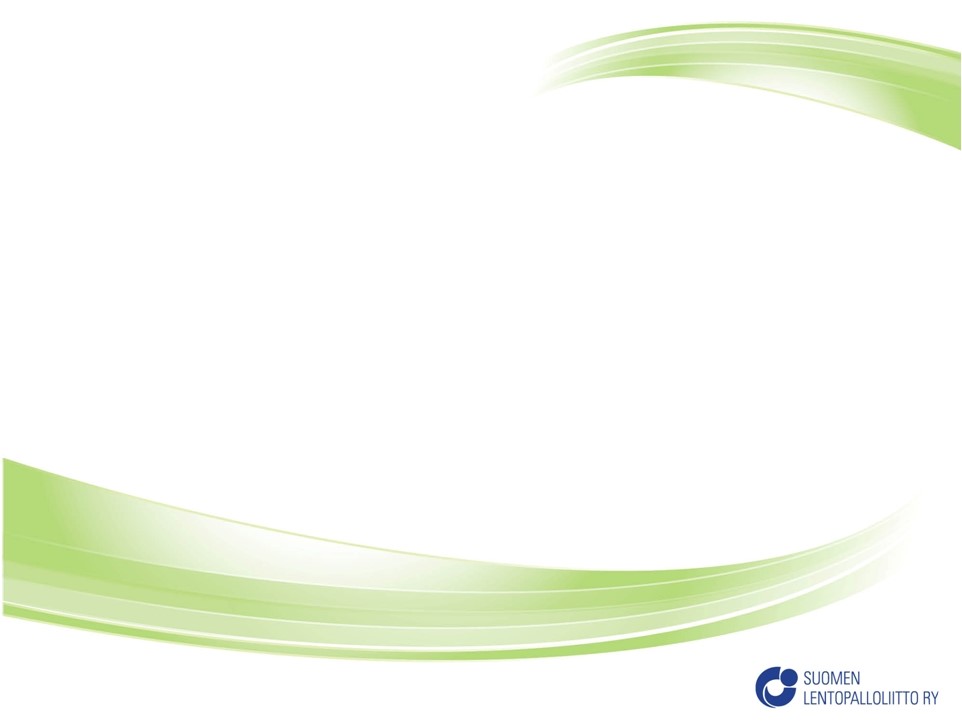 Seuravalmentajien ja aluevalmentajien yhteisnäkemyksellä kunkin alueen potentiaalisimmat pelaajat kutsutaan alueleireille harjoittelemaan ja pelaamaan, josta parhaat valitaan edustamaan omaa aluettaan C- ja B-nuorten aluejoukkueiden SM-turnauksiin maajoukkuevalmentajien katsastettaviksi.

Aluejoukkueiden SM-turnaukset toimivat hyvänä tilaisuutena nähdä kerrallaan Suomen 100 lahjakkainta tyttöä ja 100 lahjakkainta poikaa. Turnaukset toimivat myös ikäluokkien maajoukkueiden katsastustilaisuutena.
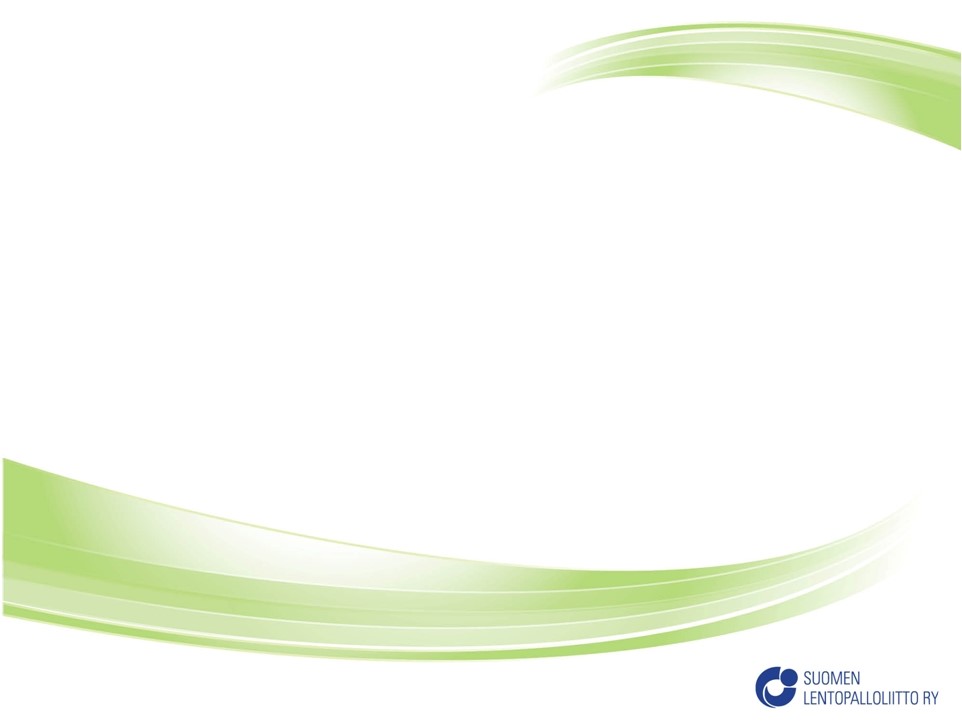 TAUSTAA
Suomi on jaettu 5 - alueeseen 
 Jokaisella alueella on liiton työntekijä –  aluepäällikkö
Pertti Kulluvaara:

Pohjois-Savo
Pohjois-Karjala,
Keski-Suomi
Harri Paadar:

Lappi, Kainuu ja Pohjois-Pohjanmaa
Hanna Kanasuo:

Satakunta, Pirkanmaa, Varsinais-Suomi, Kanta-Häme
Kirsi Martinmäki:

Etelä-Pohjanmaa, Keski-Pohjanmaa
Pohjanmaa
Teemu Niemelä:
Päijät-Häme, Kymenlaakso, Uusimaa, Pääkaupunki
seutu
14.4.2016
4
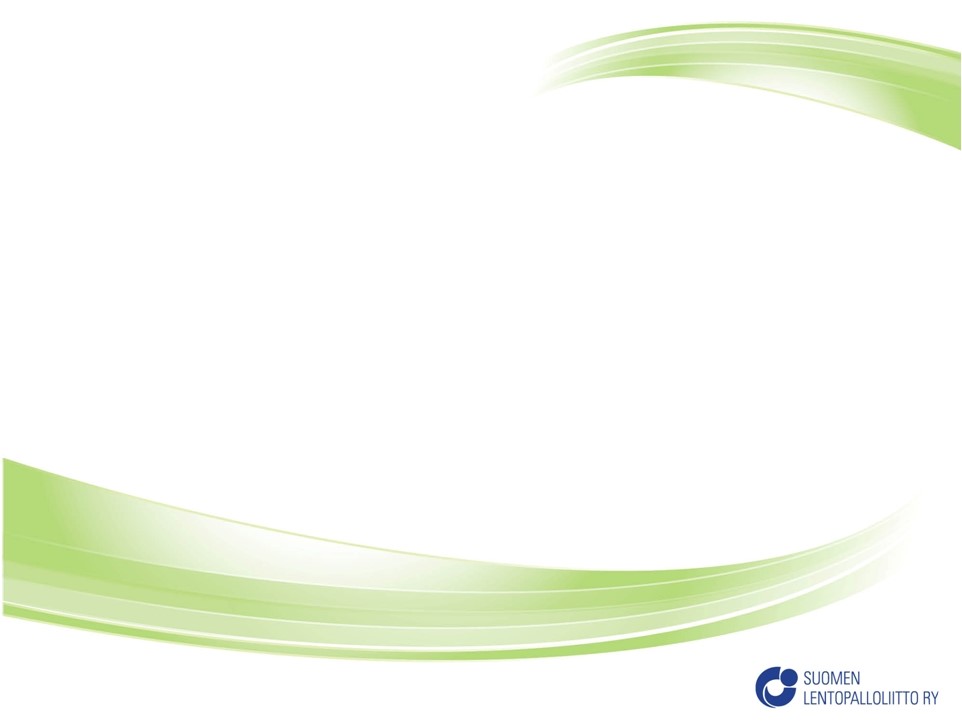 Nuorisopäälliköt ja päävalmentajat eri alueilla
Pertti Honkanen  / Valmennuspäällikkö Slel
POHJOINEN
NP:
Jani Hänninen

TYTÖT:
Jarkko Alasaarela

POJAT:
Ilpo Makkonen
LOUNAS
NP:
Katariina Kojo

TYTÖT ja POJAT:
Oula Pihlajamäki
ETELÄ
NP:
Iiris Riihiluoma
TYTÖT:
Jouni Helenius

POJAT:
Esa Piipari
ITÄ
NP:
Kaisu Polso

TYTÖT: 
Henrik Kosonen

POJAT:
Sergei Ivanov
LÄNSI
NP:
Hannu Kalliojärvi

TYTÖT:
Maikki Salmi

POJAT:
Pasi Luostarinen
14.4.2016
5
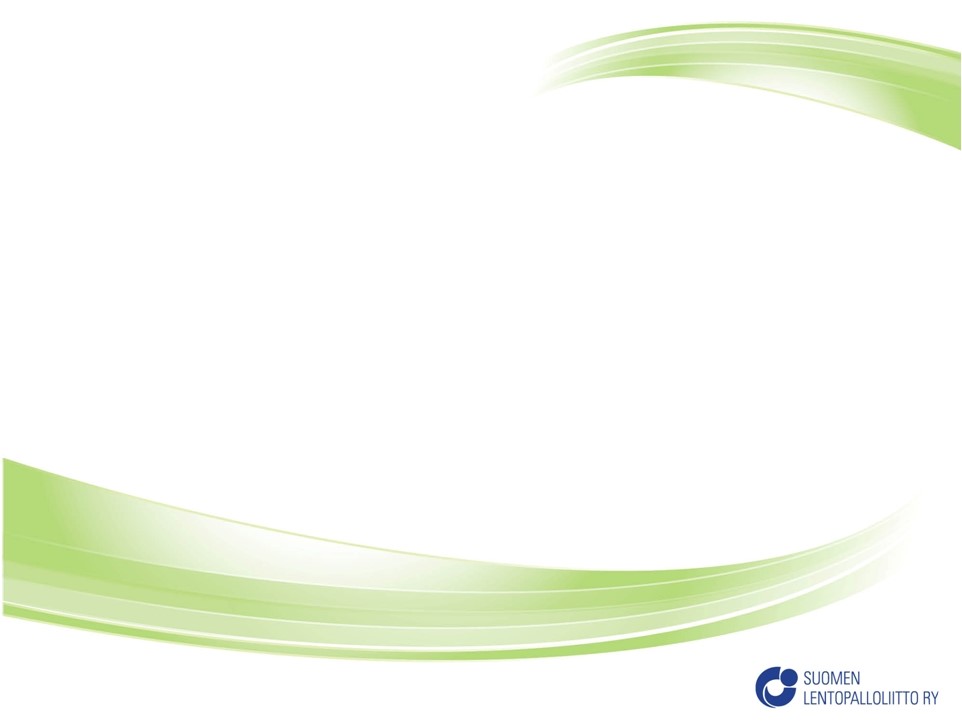 Valmennuspäällikön (Pertti Honkanen) tehtäviä aluevalmennuksessa
Vastaa valmennuslinjauksista ja alueiden päävalmentajien koulutuksesta
Vastaa alueiden päävalmentajien rekrytoinnista.
Vastaa aluevalmentajien rekrytoinnista yhdessä alueen päävalmentajan kanssa.
Etsiä alueturnausten järjestäjät ja toimia yhteyshenkilönä järjestävään organisaatioon yhdessä aluepäällikön kanssa
14.4.2016
6
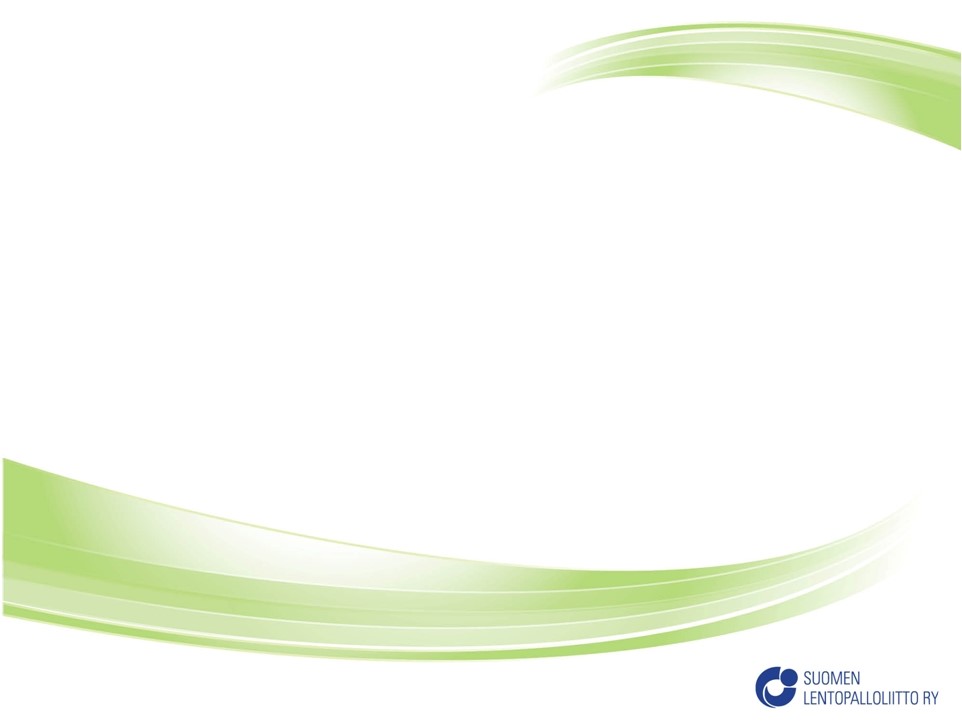 Aluepäälliköiden rooli aluevalmennuksessa
Aluepäälliköiden rooli  on mahdollistaa yhdessä alue – ja maakuntajaostojen kanssa aluevalmennuksen sujumista .
Etsii potentiaalisia aluevalmentajaehdokkaita valmennuspäällikölle.
Avustaa nuorisopäällikköä
14.4.2016
7
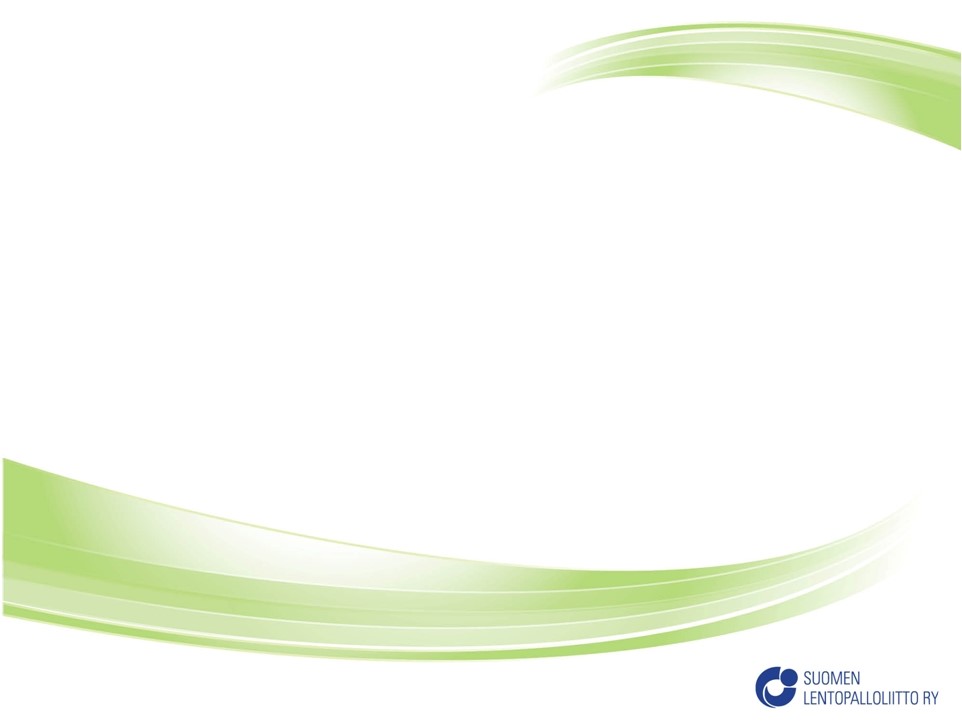 Aluevalmennus
Päävalmentajan vastuut:
Toteuttaa valmennuksen sisältöä yhdessä Lentopalloliiton vastuullisen kanssa
Varmistaa että leirien valmennus on linjassa Lentopalloliiton linjauksien kanssa
Huolehtii aluevalmentajien tieto/taidoista ja mahdollisten uusien linjauksien sisäänajamisesta
Nuorisopäällikön vastuut:
Organisoi leirit yhdessä PV:n kanssa 
Vastaa tilavarauksista ja siihen liittyvistä muista asioista, kuten esim ruokailut
Vastaa finanssi asioista sovitulla tavalla ja on kontaktissa aluejaostoon
Matkanjärjestelyt alueturnauksiin.
Varustehankinnat
14.4.2016
8
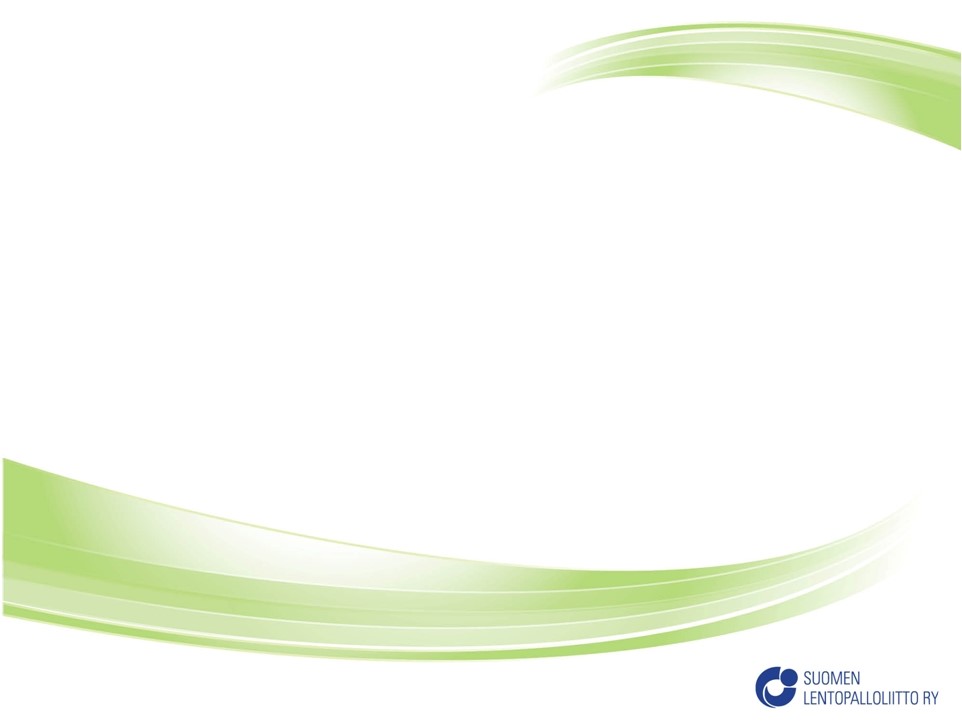 Aluevalmennuksen linjaukset
Eri ikäisten valmennuksen linjaukset löytyvät netistä osoitteesta:
www.lentopalloliitto.fi/huippu-urheilu/aluevalmennus/valmennuksen-linjaukset/
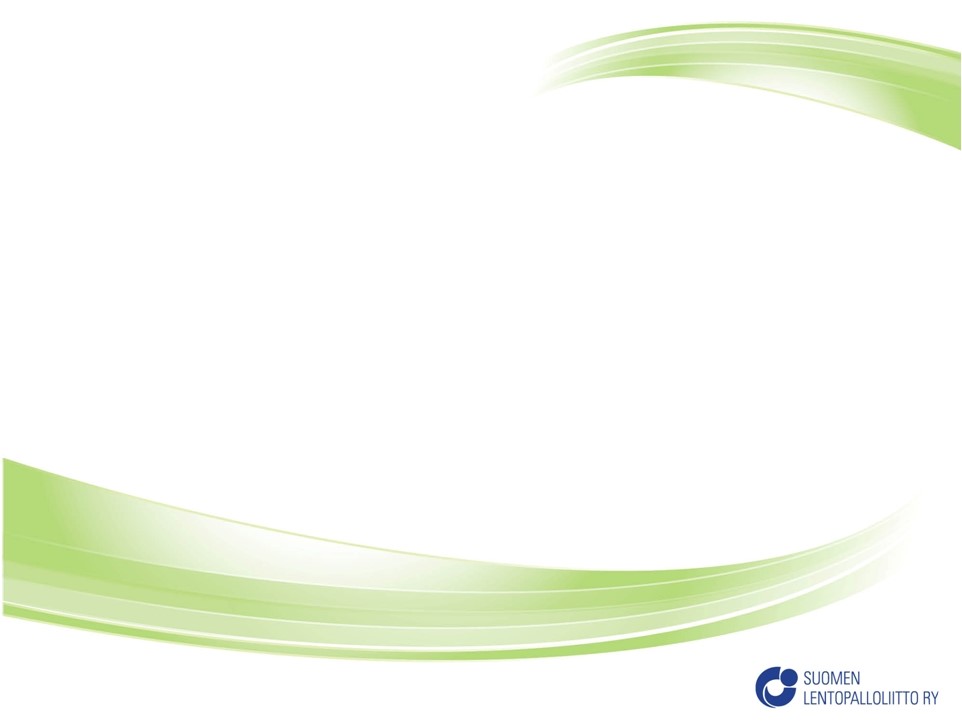 Alueleirit
Jokainen viidestä alueesta järjestää ennen C- ja B-nuorten aluejoukkueiden SM-turnausta vähintään yhden alueellisen leiritapahtuman, josta valitaan lopullinen aluejoukkue edustamaan aluetta SM-turnaukseen.
 
Alueleiri toteutetaan alueen päävalmentajien johdolla. Leirin ensisijainen tavoite on kehittää pelaajia yksilöinä ja antaa heille eväitä laadukkaampaan harjoitteluun sekä itsensä kehittämiseen kaikilla huippu-urheilun osa-alueilla.
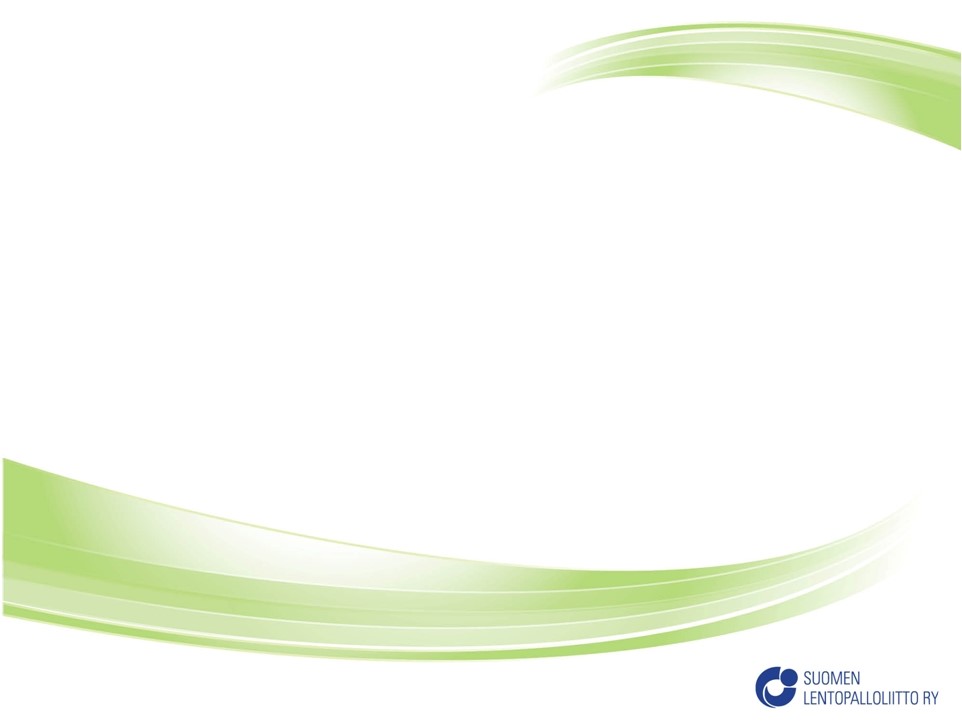 Alueellinen katsastus
Jokainen viidestä alueesta (pohjoinen, itä, lounas, länsi ja etelä), katsastaa alueellansa aluevalmentajien johdolla yhteistyössä seuravalmentajien kanssa mahdollisimman kattavasti koko oman alueensa nuoret lentopalloilijat D-nuorista B-nuoriin.
 
Alueelliset katsastukset hoidetaan kunkin alueen oman parhaaksi näkemänsä katsastusjärjestelmän avulla. Esim. otteluseuranta, erilliset katsastustilaisuudet, katsastuslomakkeet, leirit, haastattelut, seurakäynnit jne.
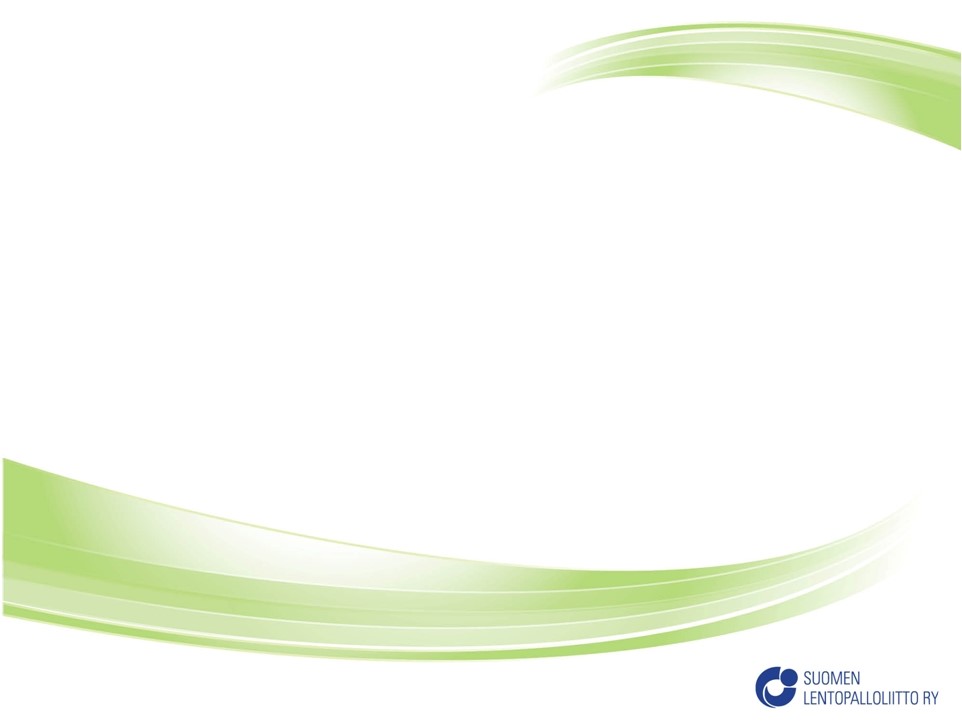 Lännen alueen alueleiritys
Lännen alueella alueleiritys painottuu C-ikäisillä kesäaikaan ja B-ikäisillä kevääseen. 
C-ikäisiä leiritetään määrällisesti enemmän, koska kyseinen ikäluokka on aluevalmennuksen piirissä ensimmäinen ikäluokka. Valtaosa B-ikäisistä pelaajista tunnetaan jo entuudestaan C-ikäisiä paremmin. 
Lännen alueleiritys järjestetään pääosin yksipäiväisinä leireinä.
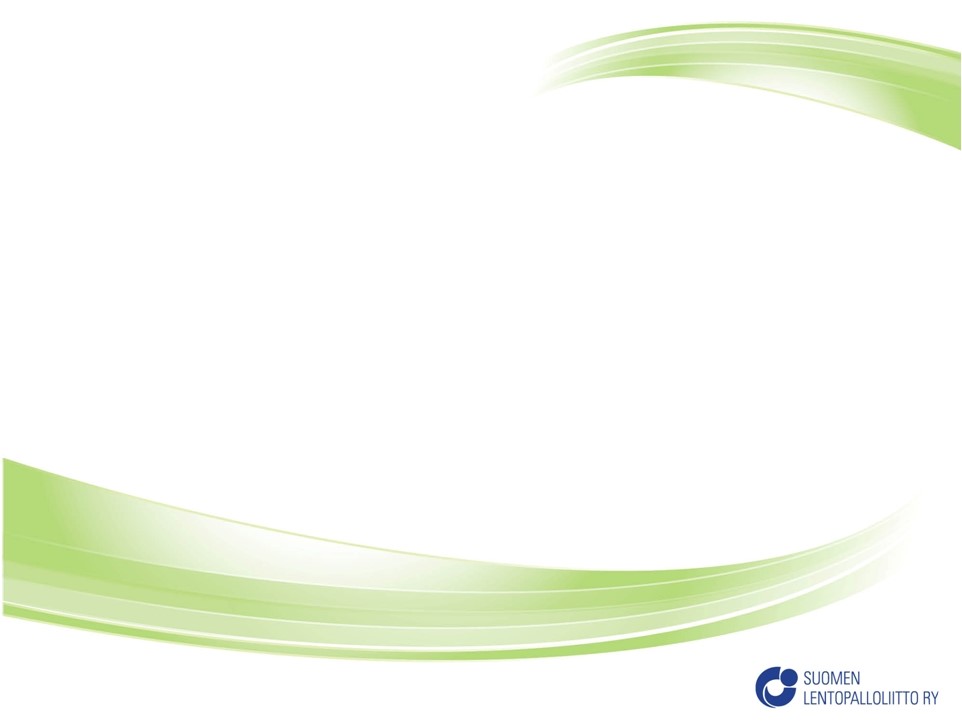 Ensimmäisille massaleireille pelaajia ilmoitettaessa valmentajien tulee tehdä joukkueissaan esikarsintaa ja ilmoittaa leireille potentiaalisimpia pelaajia huomioiden seuraavat perusteet:
Urheilullisuus, kehittymisen ja harjoittelemisen halu
Pituus (pelirooli huomioiden), lajitaidot
Määrätietoisuus, kilpailuhenkisyys, voitontahtoisuus

Lisätietoja: www.eplentopallo.sporttisaitti.com/aluejoukkuetoiminta/
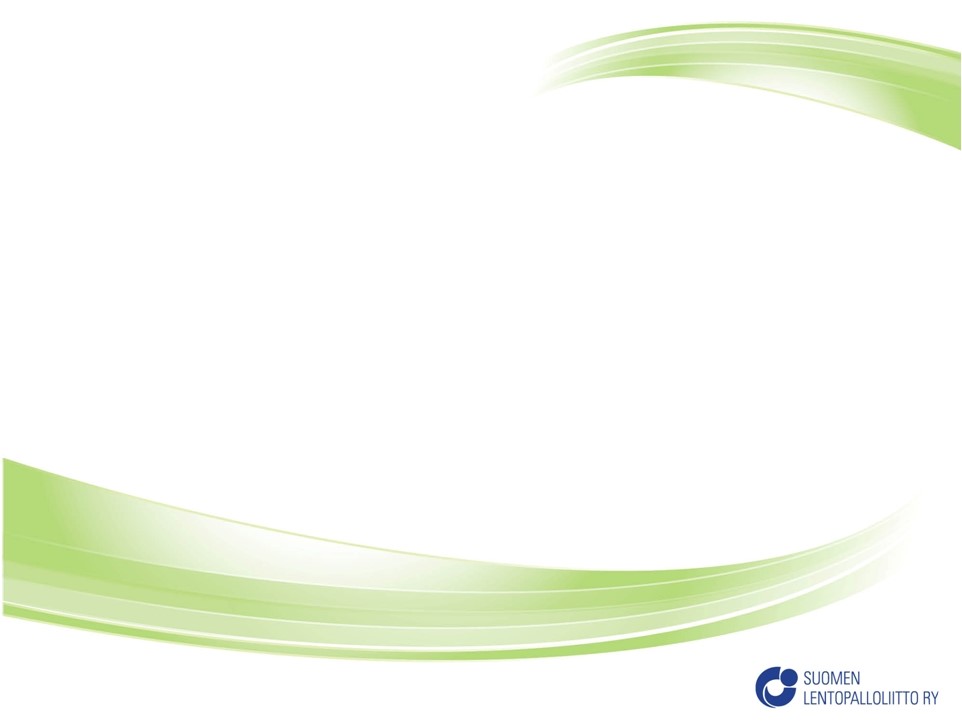 Seuravalmentaja/vastuut/tehtävät
Yhteydenpito aluevalmentajiin saadakseen omat urheilijat mukaan
Mahdollisuus olla mukana alueleireillä
Seuravalmentaja saa palautetta pelaajistaan
Yhteistyö mahdollista myös leirien ulkopuolella
Seurata aluejoukkueviestintää EP-lentopallon sivuilta 
Tiedostaa ikäluokkien maajoukkuelinjaukset www.eplentopallo.sporttisaitti.com
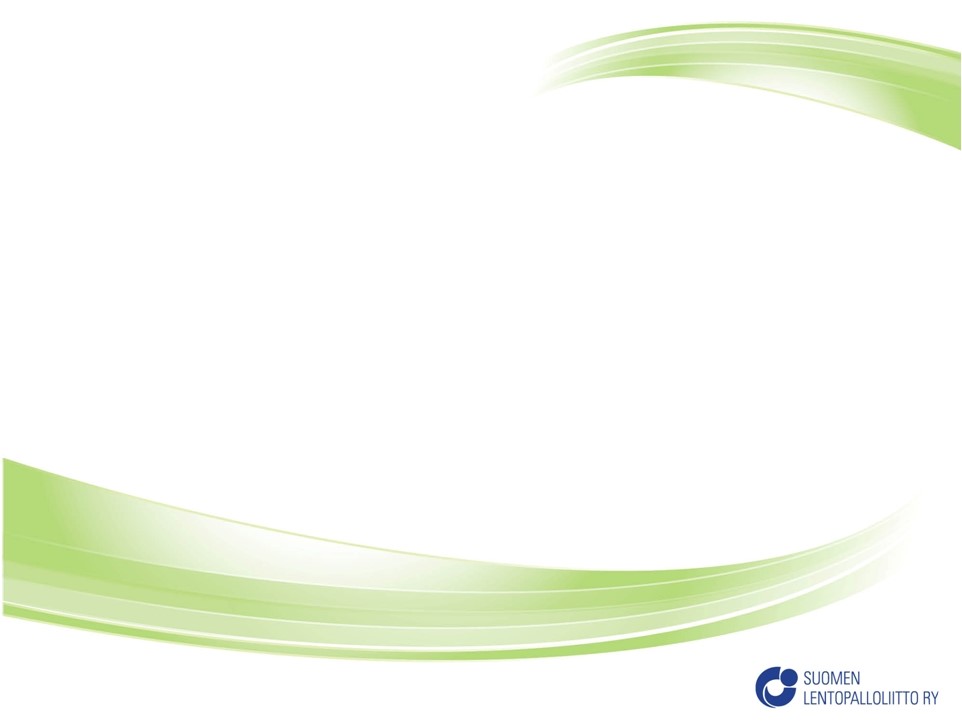 Pelaajan tehtävät/vastuut
Olla halukas osallistumaan leiritykseen
Toimia leireiltä saatujen ohjeiden mukaan 
Kirjautua sisään www.kasvaurheilijaksi sivustolle ja täyttää siellä olevat kyselyt sekä hyödyntää palaute joka sitä kautta tulee.
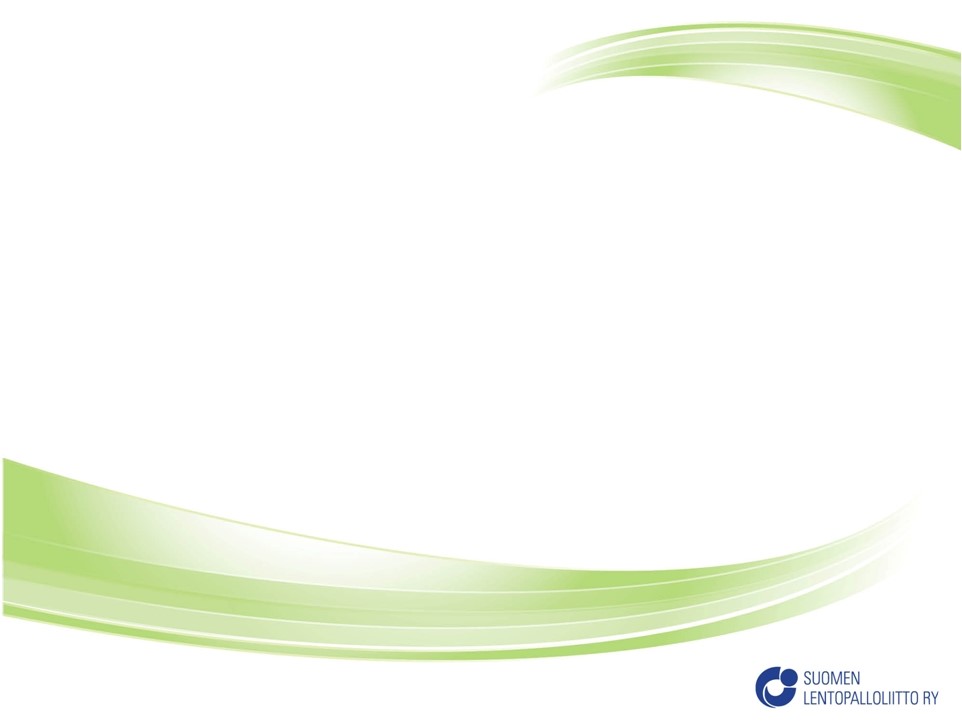 Yhteyshenkilöt: 

Pasi Luostarinen:
pasi.luostarinen@atria.com
040-5354973

Mari-Liisa Salmi:
maikki@kuvakauppa.com
0500-560406
14.4.2016
16